ОРГАНИЗМСИСТЕМА ОРГАНОВТКАНЬ? ? ?
она выстраивает живой организм, словно дом из кирпичей;
 она живая (дышит, питается, растет, размножается);
она не видима невооруженным глазом;
она может существовать самостоятельно или быть частицей многоклеточного организма;
она состоит из органоидов, которые выполняют свою работу;
ОРГАНИЗМСИСТЕМА ОРГАНОВТКАНЬ
КЛЕТКА
ТЕМА УРОКА

ЖИВЫЕ КЛЕТКИ
Клетка - удивительный и загадочный мир, который существует в каждом организме, будь то растение или животное.
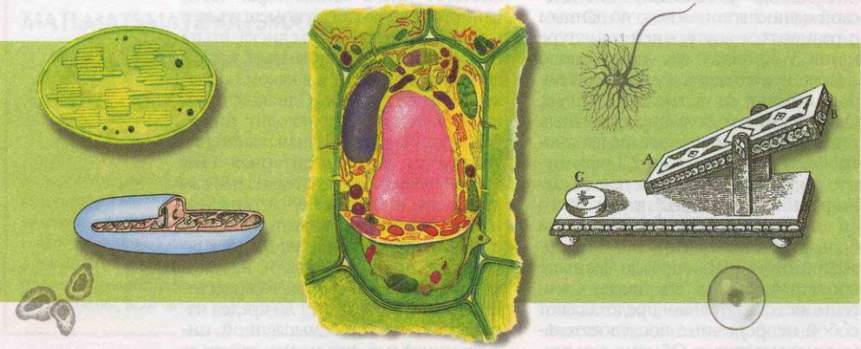 Роберт Гук в 1665 г. Впервые описал строение коры пробкового дуба и стебля растений, ввел в науку термин «клетка».
Растительная клетка
Животная клетка
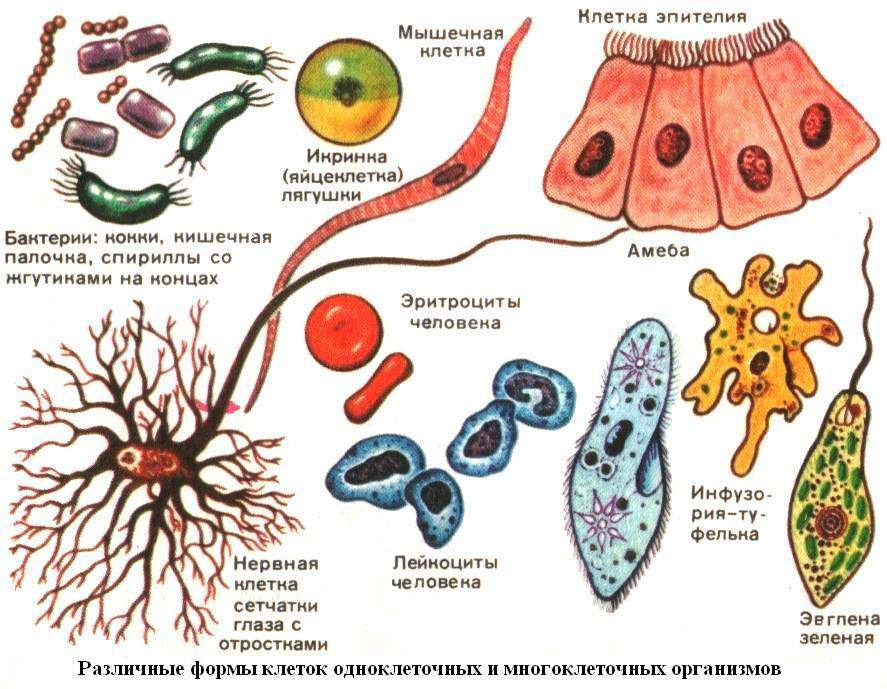 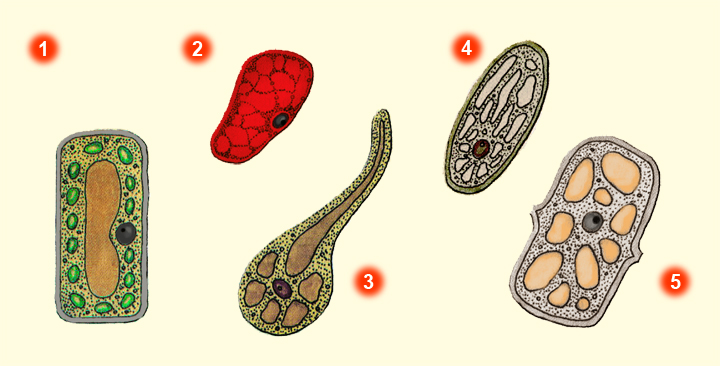 Основной метод изучения клетки – использование микроскопа светового или электронного.
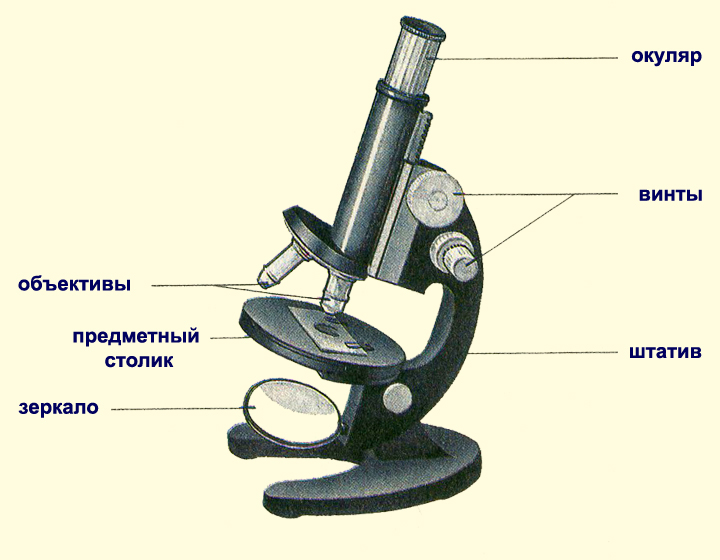 Лабораторная работа«Изготовление препарата клеток кожицы чешуи луковицы лука»
1 – Подготовьте предметное стекло, тщательно протерев его марлей.
2 – Пипеткой нанесите 1–2 капли воды на предметное стекло.
3 – При помощи препаровальной иглы осторожно снимите маленький кусочек прозрачной кожицы с внутренней поверхности чешуи лука. Положите кусочек кожицы в каплю воды и расправьте его.
4 – Покройте кожицу покровным стеклом.
5 – Рассмотрите приготовленный микропрепарат под микроскопом. Отметьте, какие части клетки вы видите.
6 – Сравните с рисунком «Строение клетки кожицы чешуи лука» в тексте учебника.
7 – Зарисуйте в тетради 2–3 клетки кожицы лука. Обозначьте оболочку, поры, цитоплазму, ядро, вакуоль с клеточным соком.
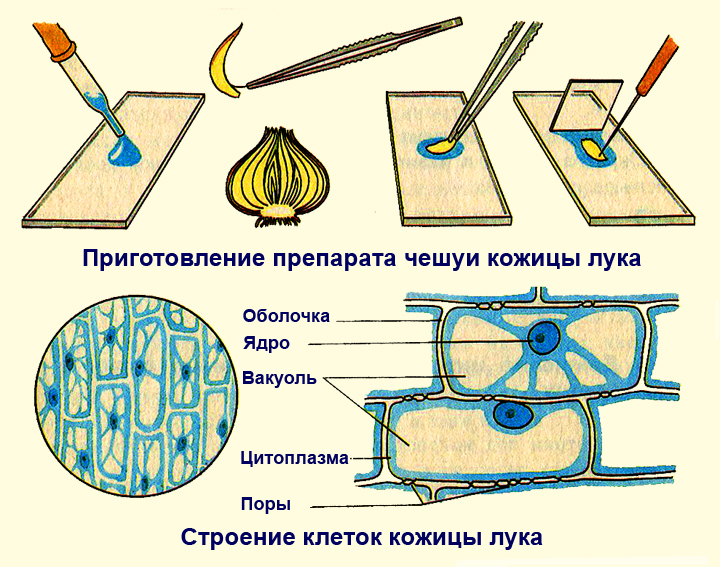 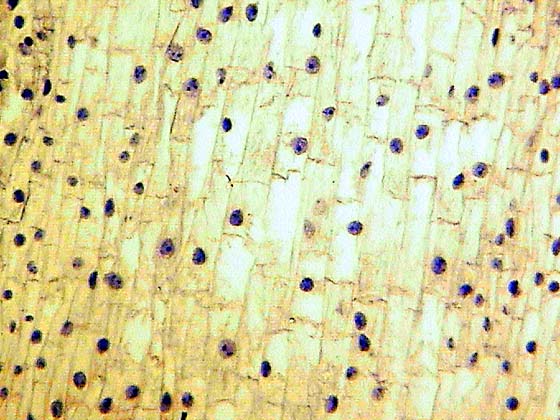 Домашнее задание
Базовый уровень: 
стр. 102-104 читать, знать строение микроскопа;

Творческий уровень: 
вылепить на картоне из пластилина клетку с ее органоидами 

сочинить сказку о  клетке.
СПАСИБО ЗА РАБОТУ!!!
Используемые материалы:
1С Образование (ЦОРы)
Диск «Лабораторный практикум» 6 класс